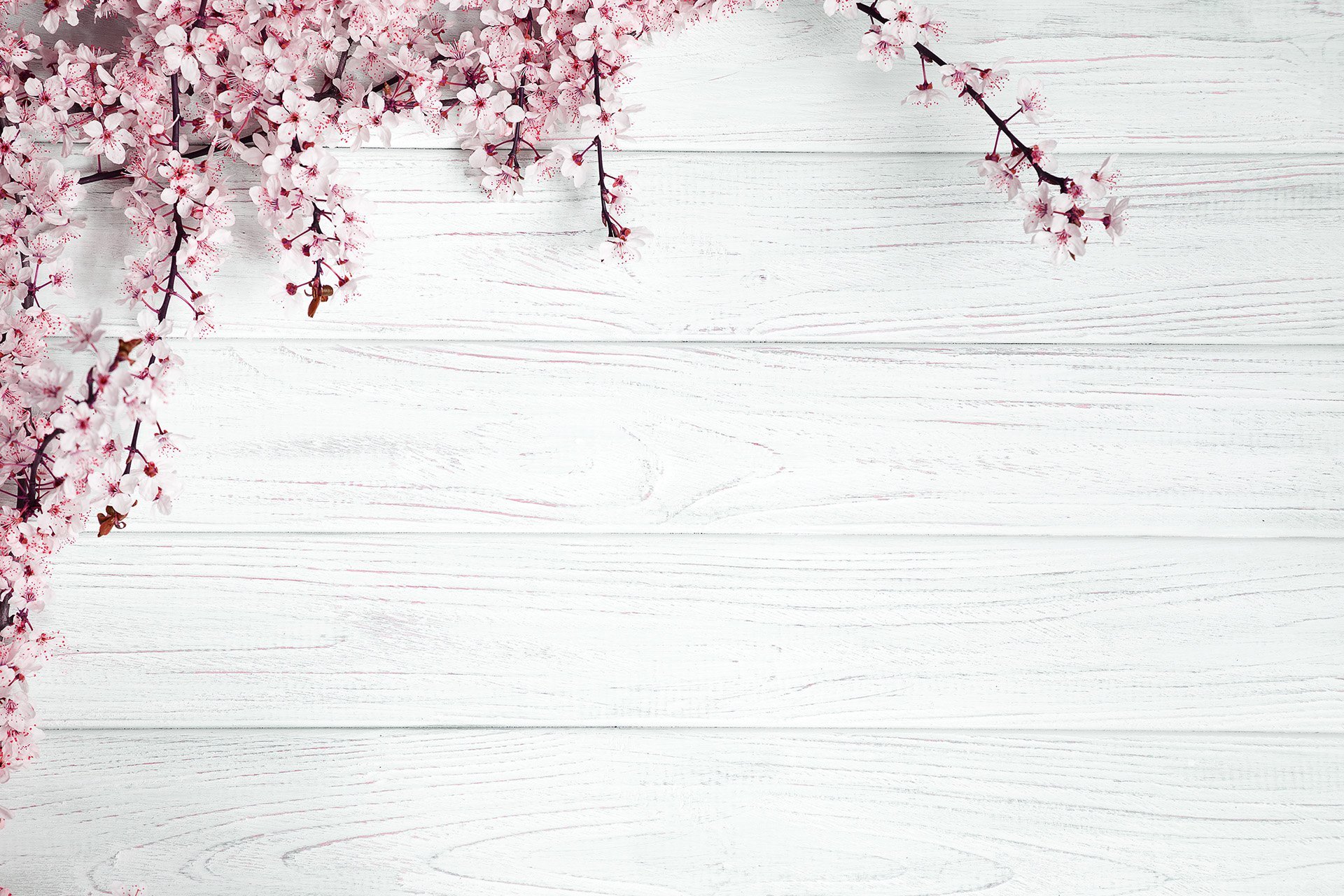 Мастер-класс«Синквейн как основа для открытки к 
8 марта»
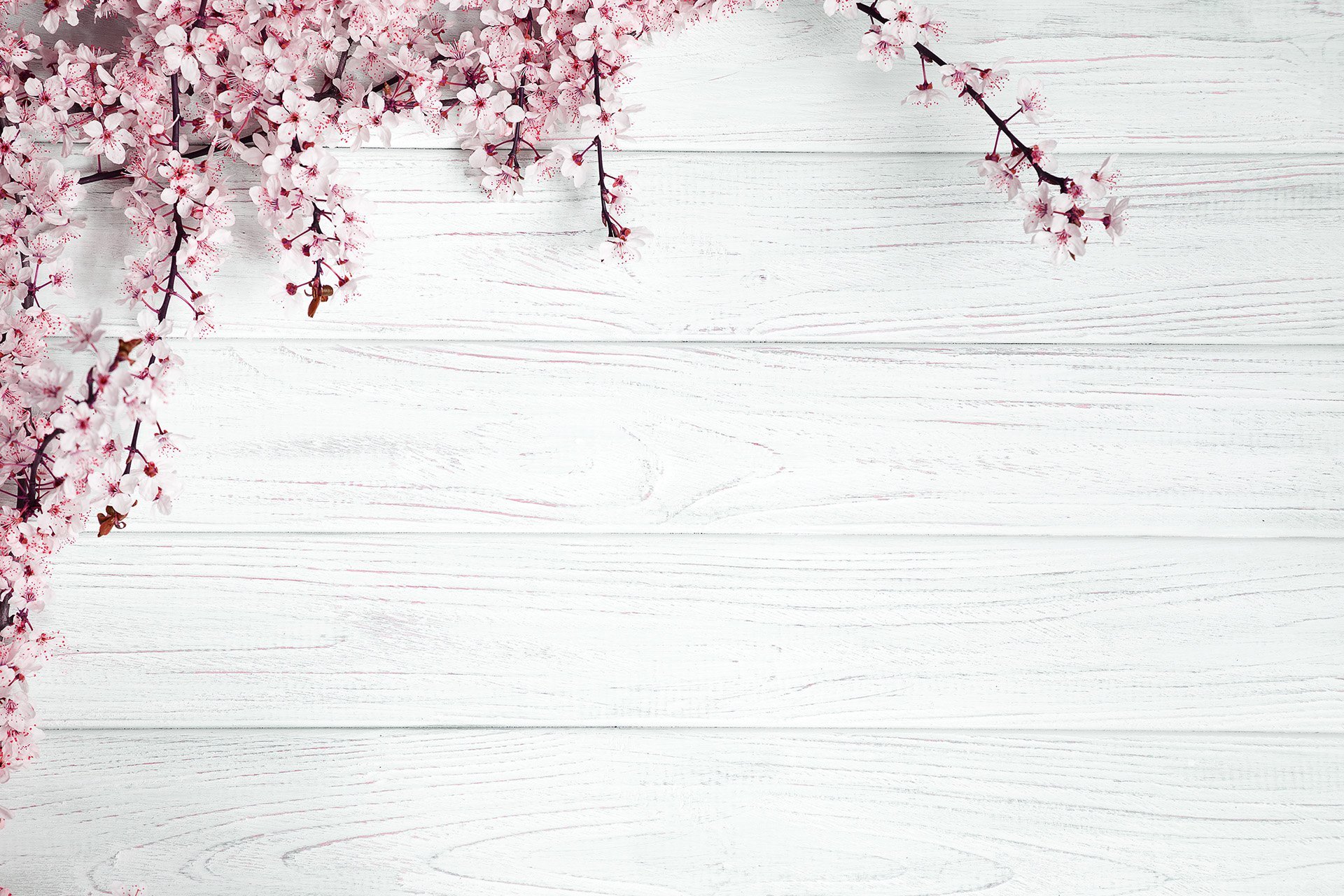 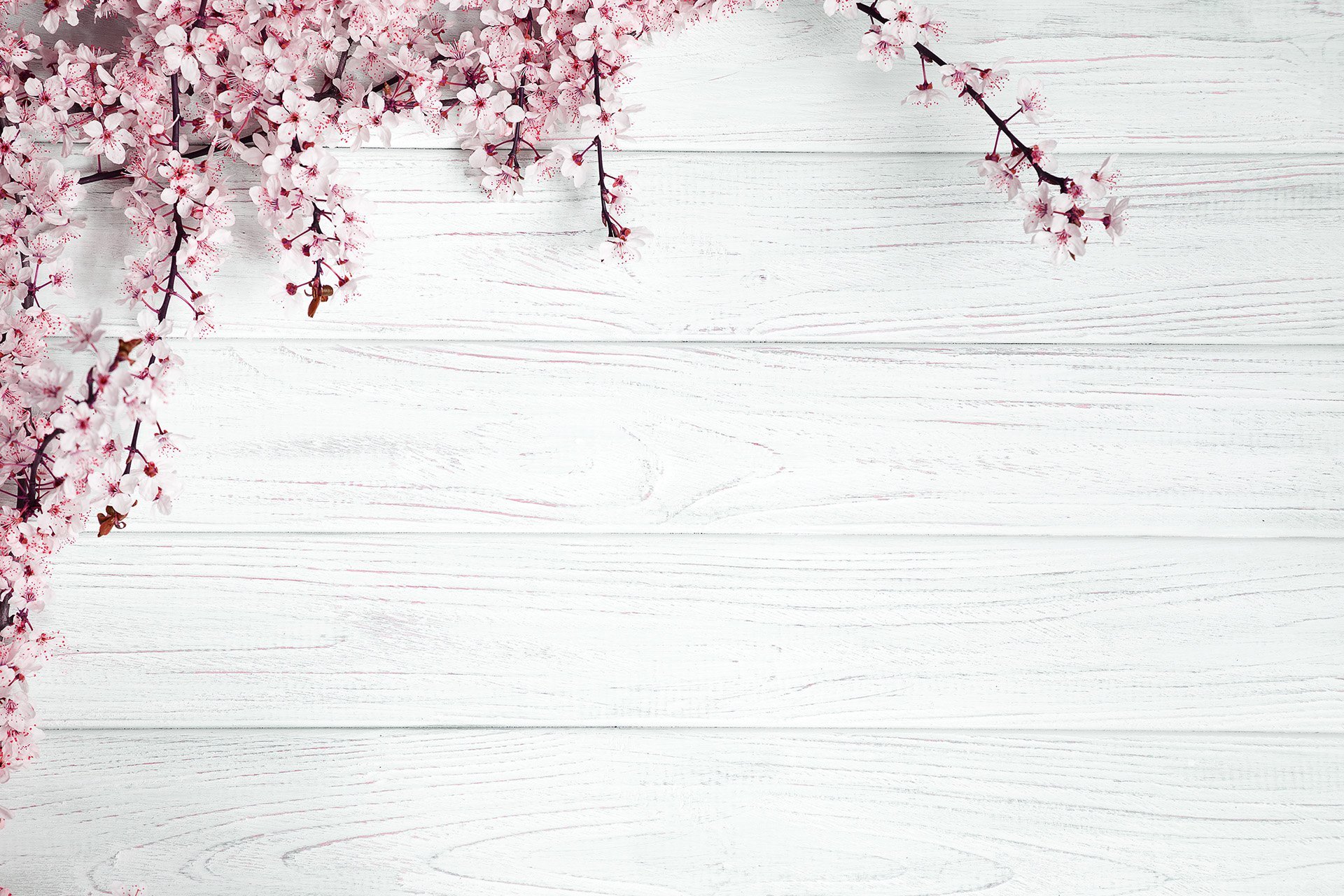 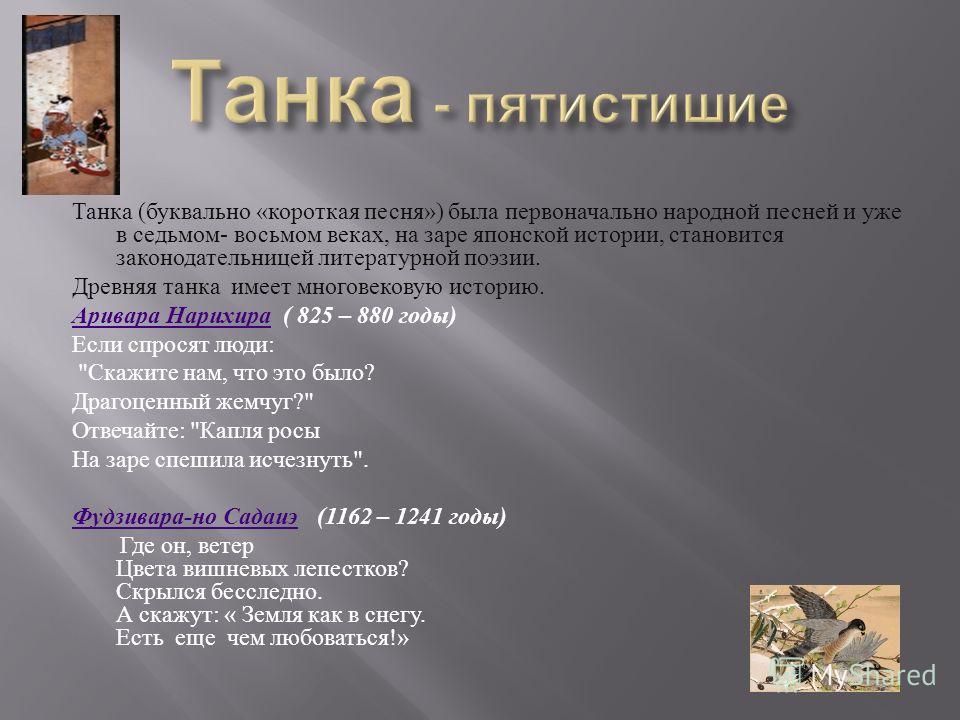 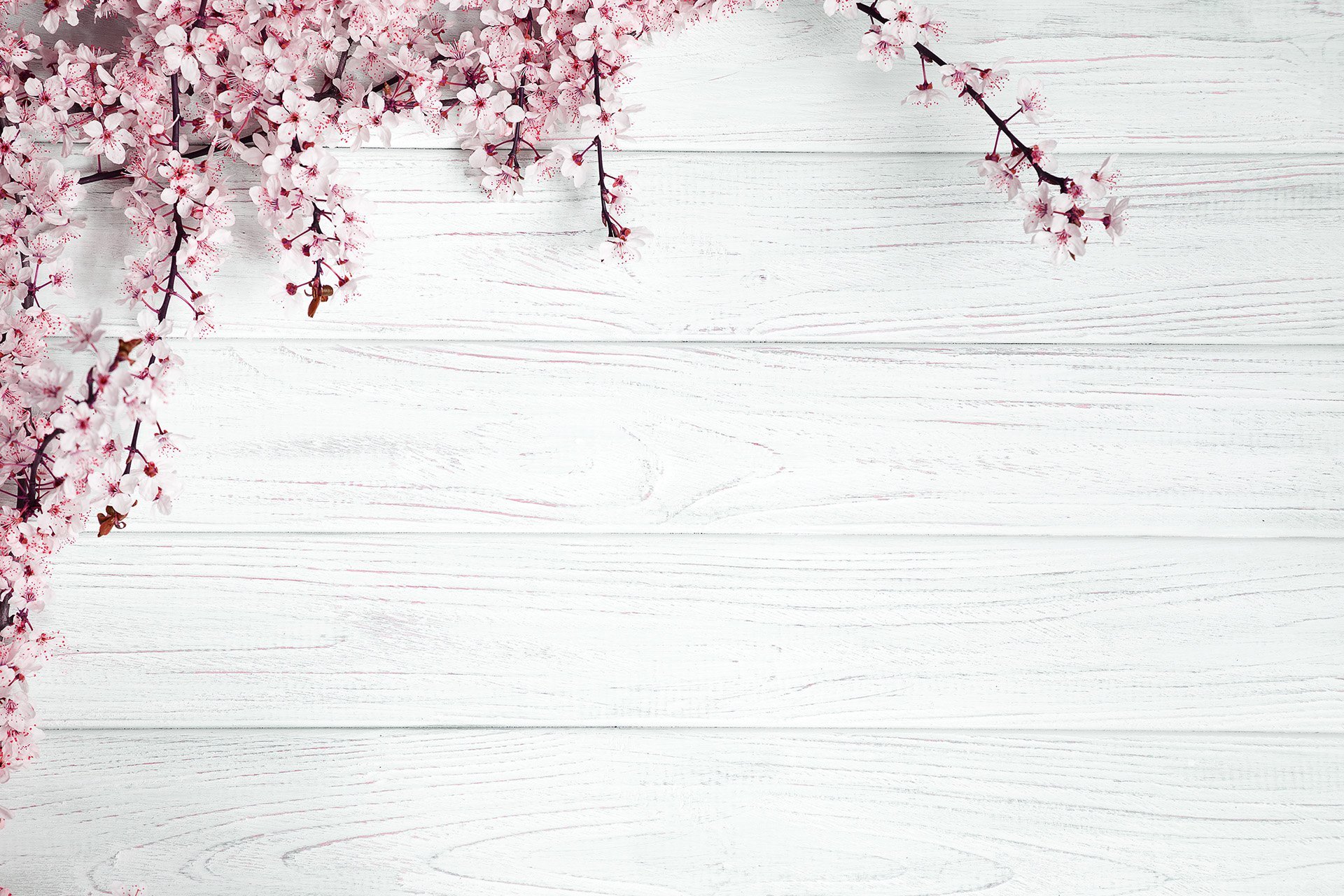 "Весна пришла!" -Повсюду слышу я,А самому - не верится:Ведь соловьяЕще не слышно! 


Мибуно Тадаминэ
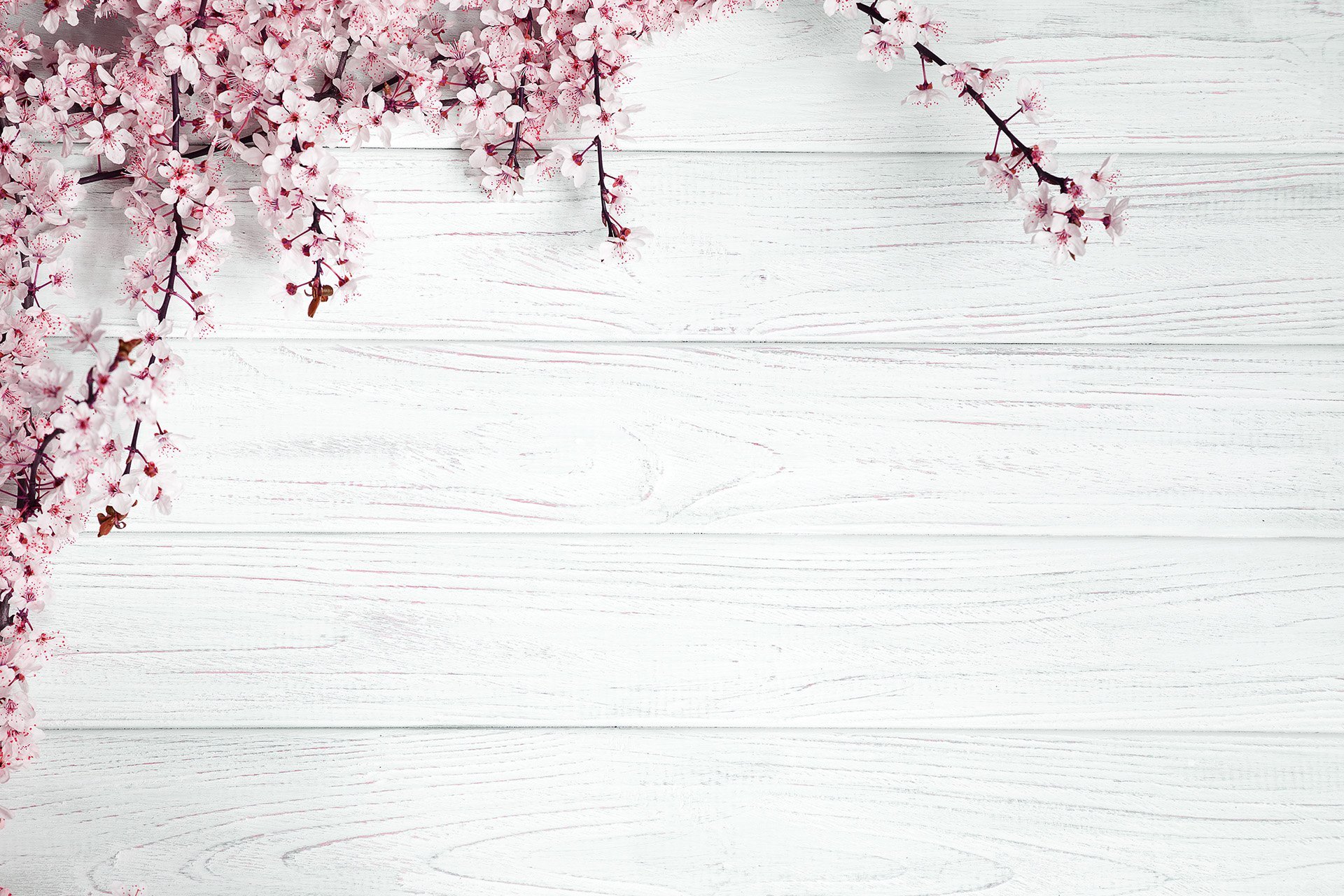 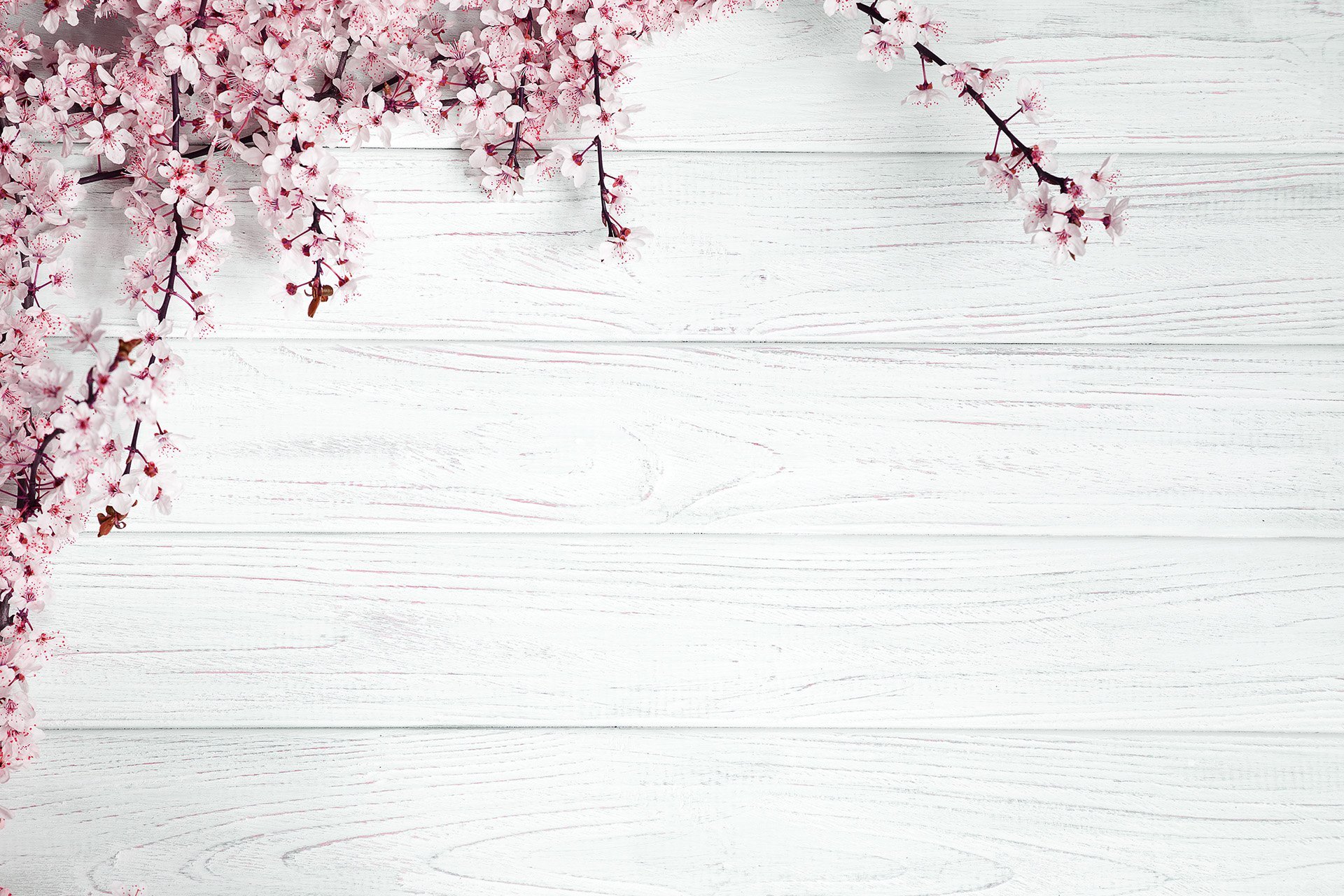 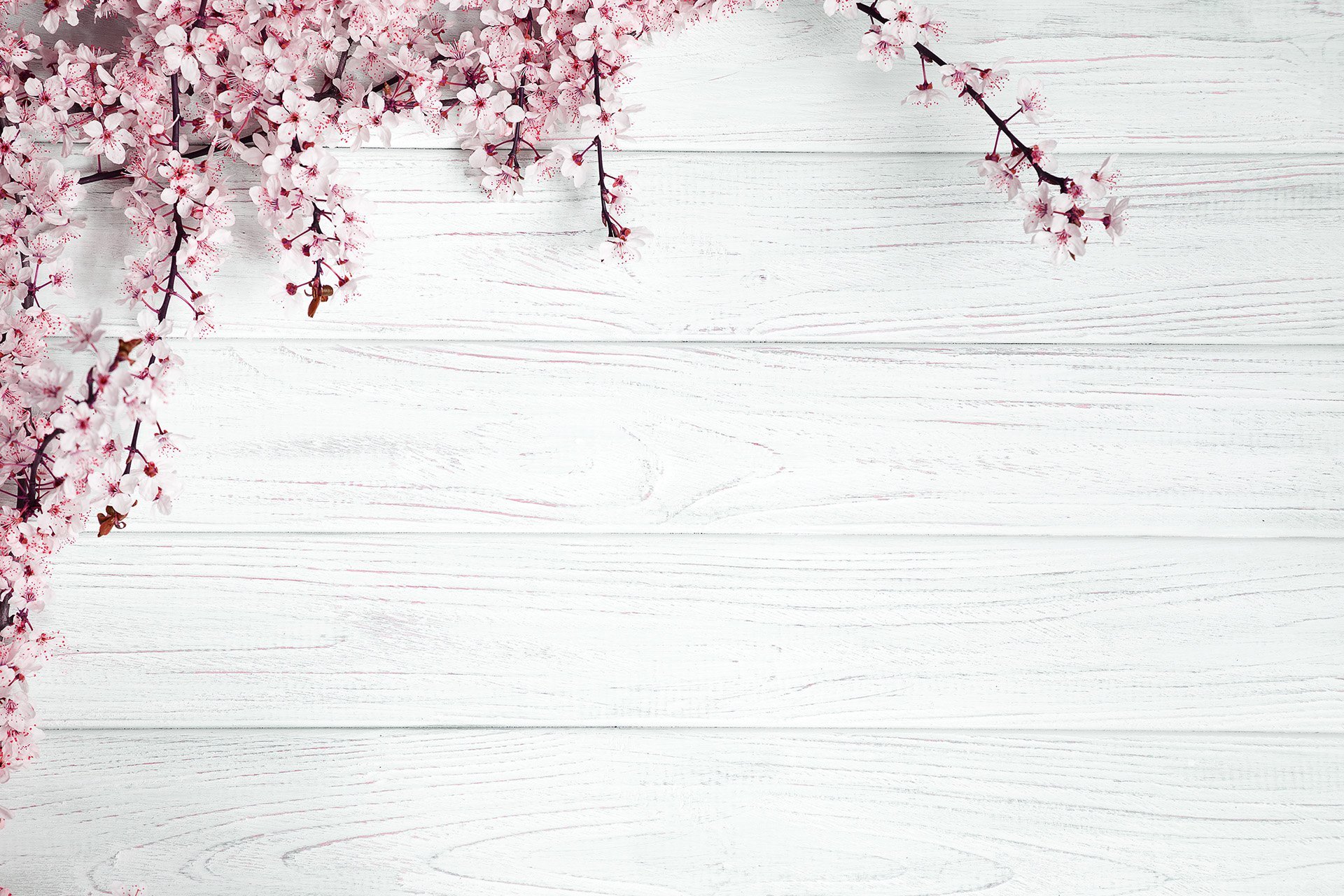 Семья. 
Крепкая, сильная
Греет, хранит, верит 
Моя детская колыбель. 
Гранит.
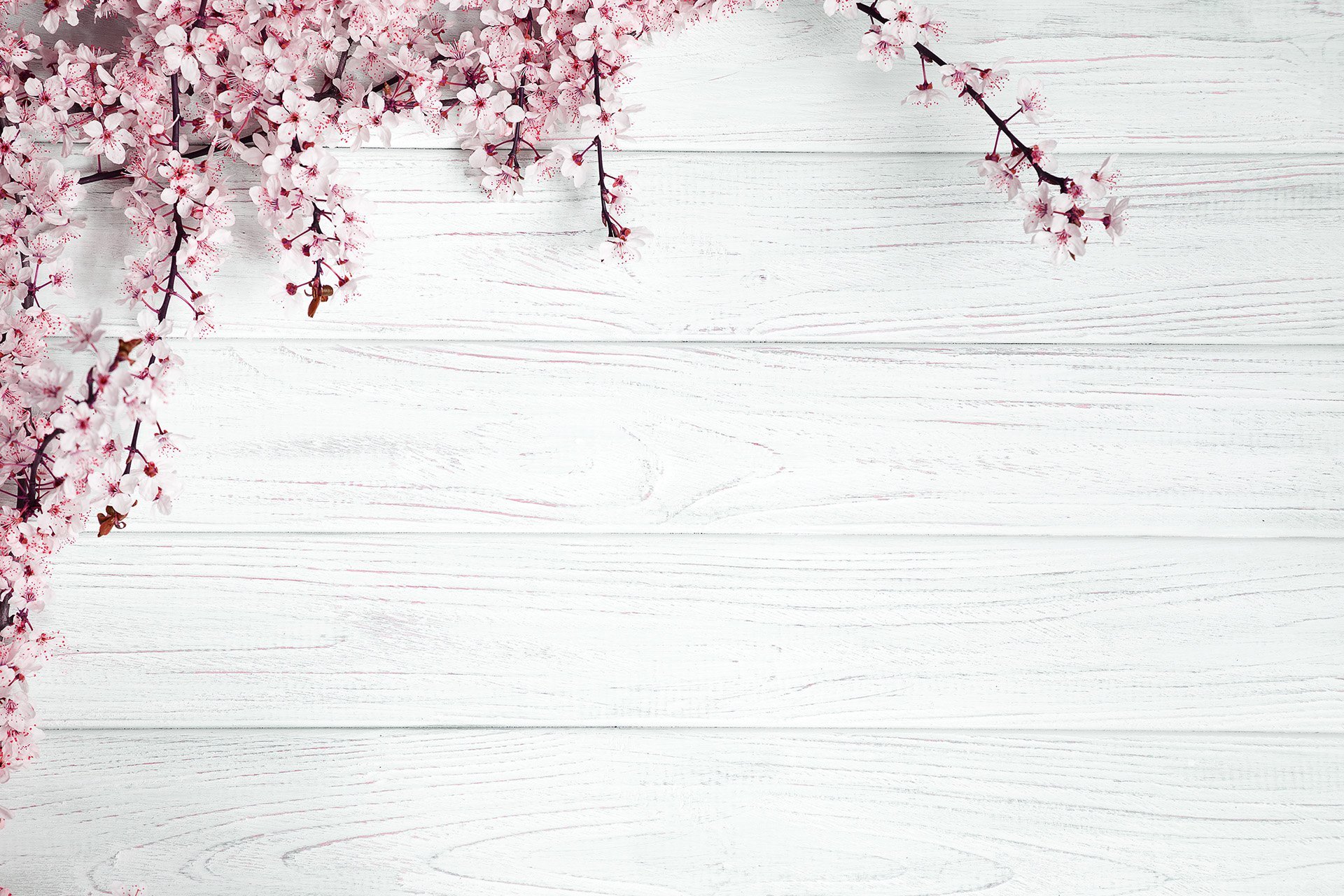 Жизнь.Светлая, нежная.Любит, заботится, обнимает.Хочется жить и любить.Весна.
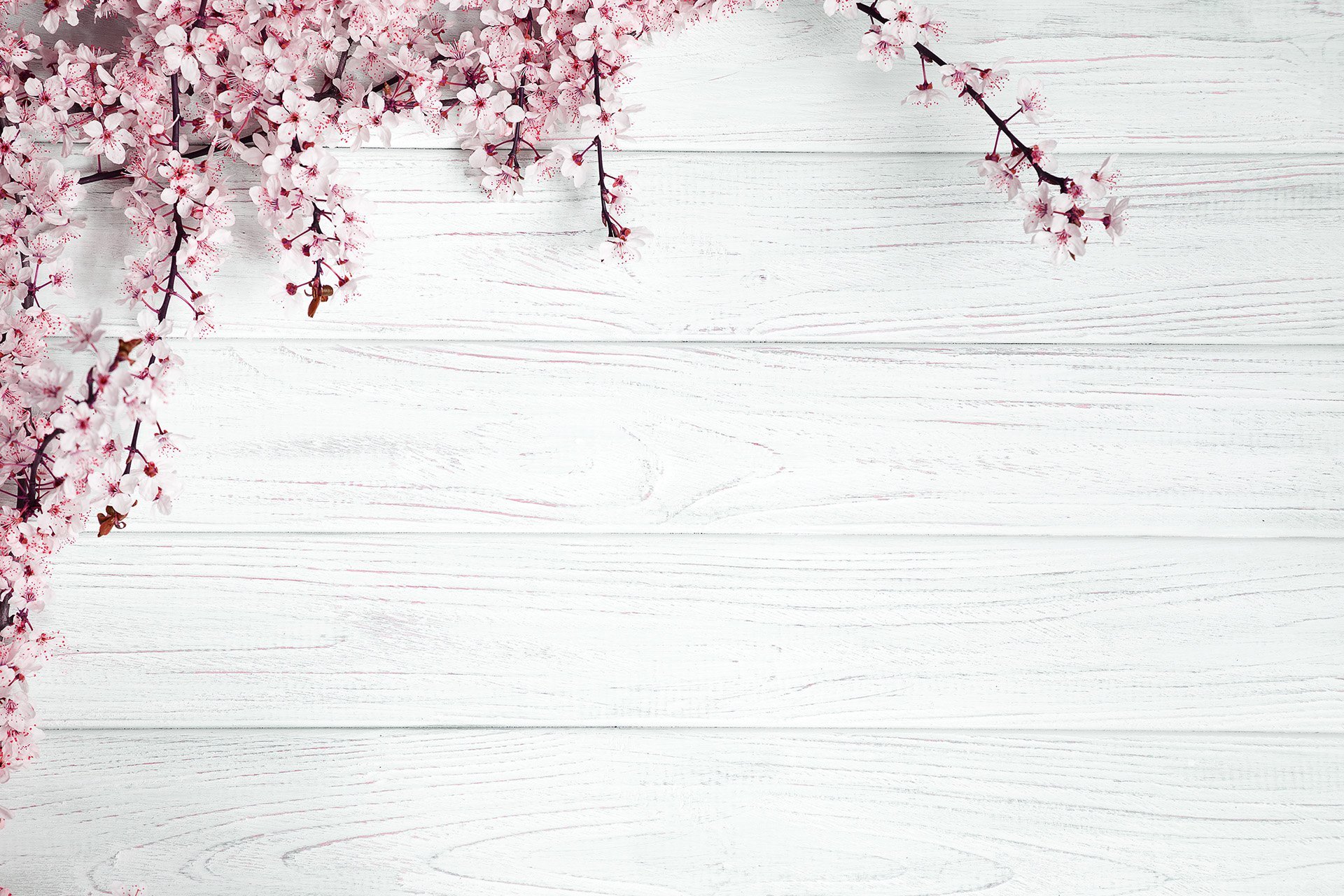 Закройте глаза, произнесите про себя слово «Мама» или «Бабушка», «Сестра», «поймайте» эмоцию  и попробуйте написать синквейн, соблюдая его композицию.
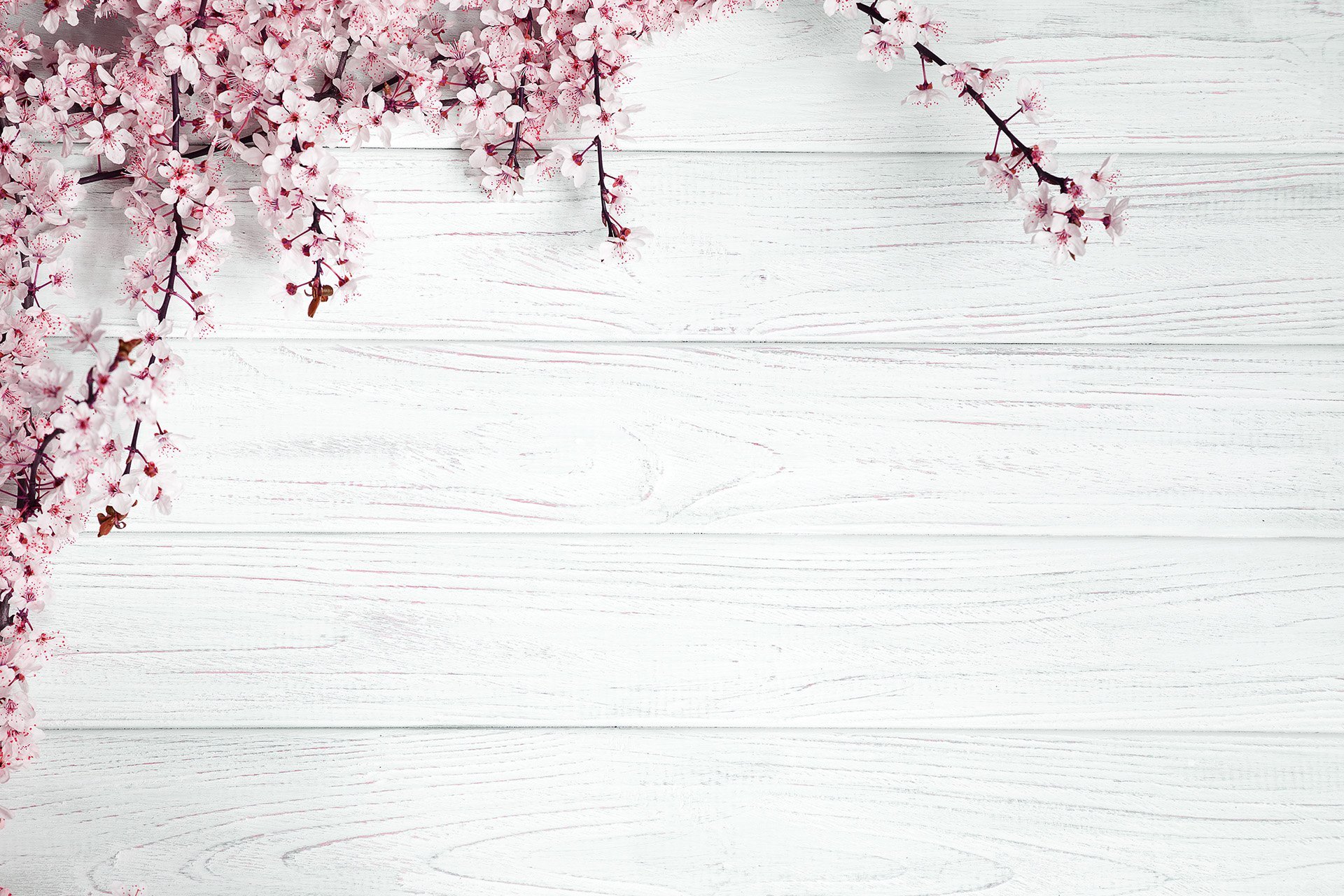 Мама
Любимая, родная
Любит, прощает, вдохновляет
Спасибо маме за подаренную жизнь
Нежность
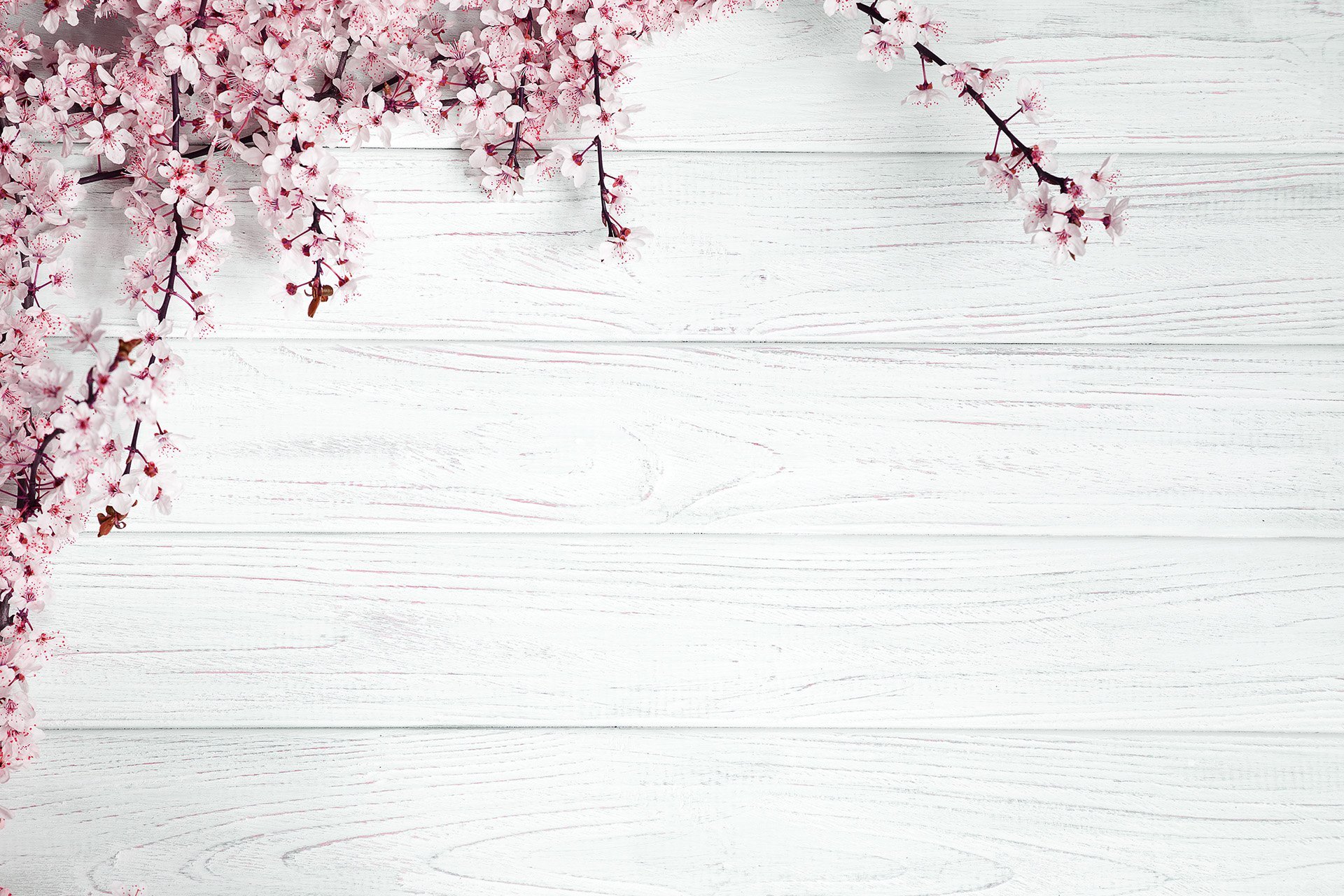 Итак, синквейн составлен. Вставляем его в открытку  (можно и виртуальную) и дарим самым близким (маме, бабушке, подруге).
На следующем слайде пример открытки.
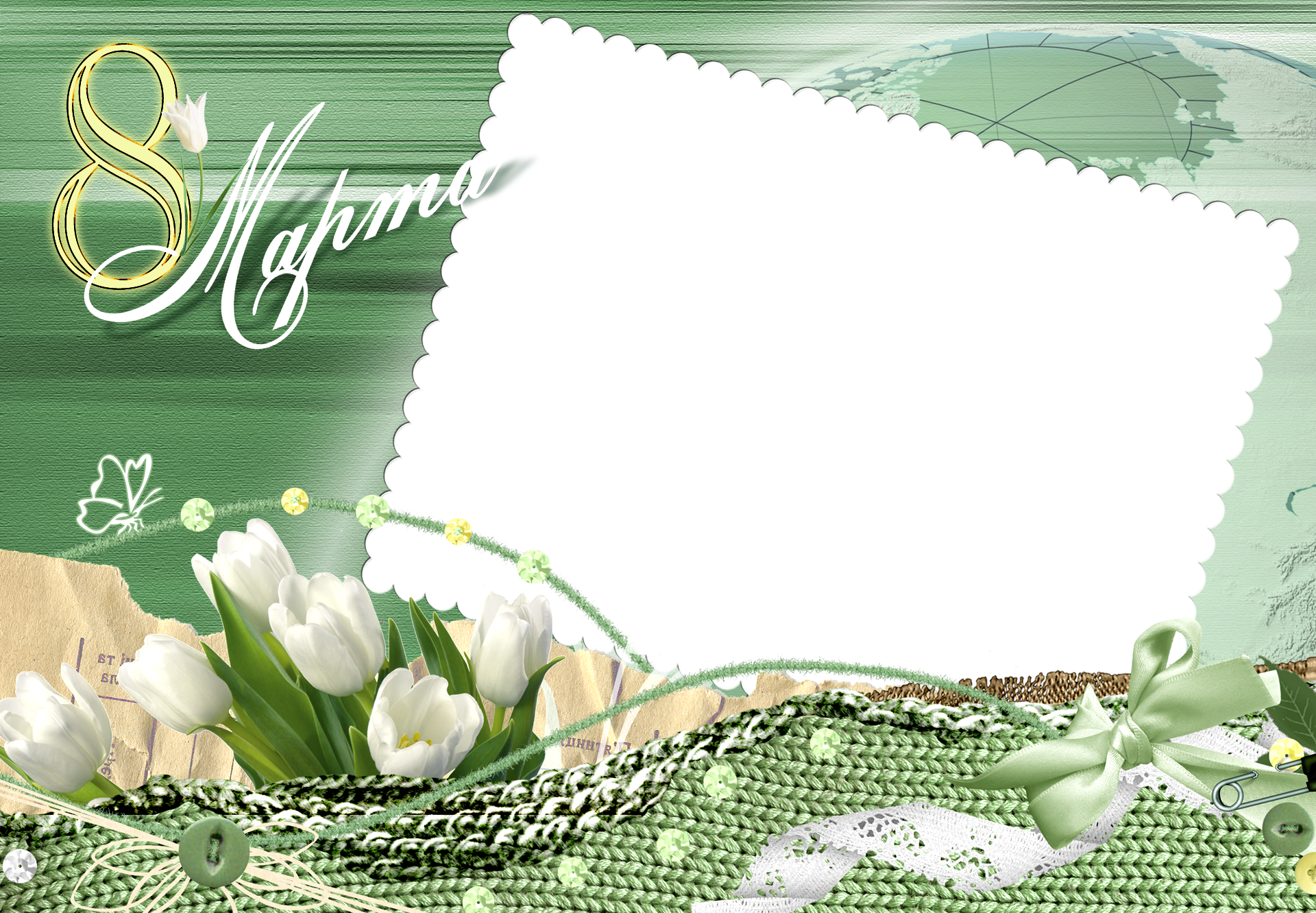 Мама
Любимая, родная
Любит, прощает, вдохновляет
Спасибо маме за подаренную жизнь
Нежность
                                          Твоя дочь.
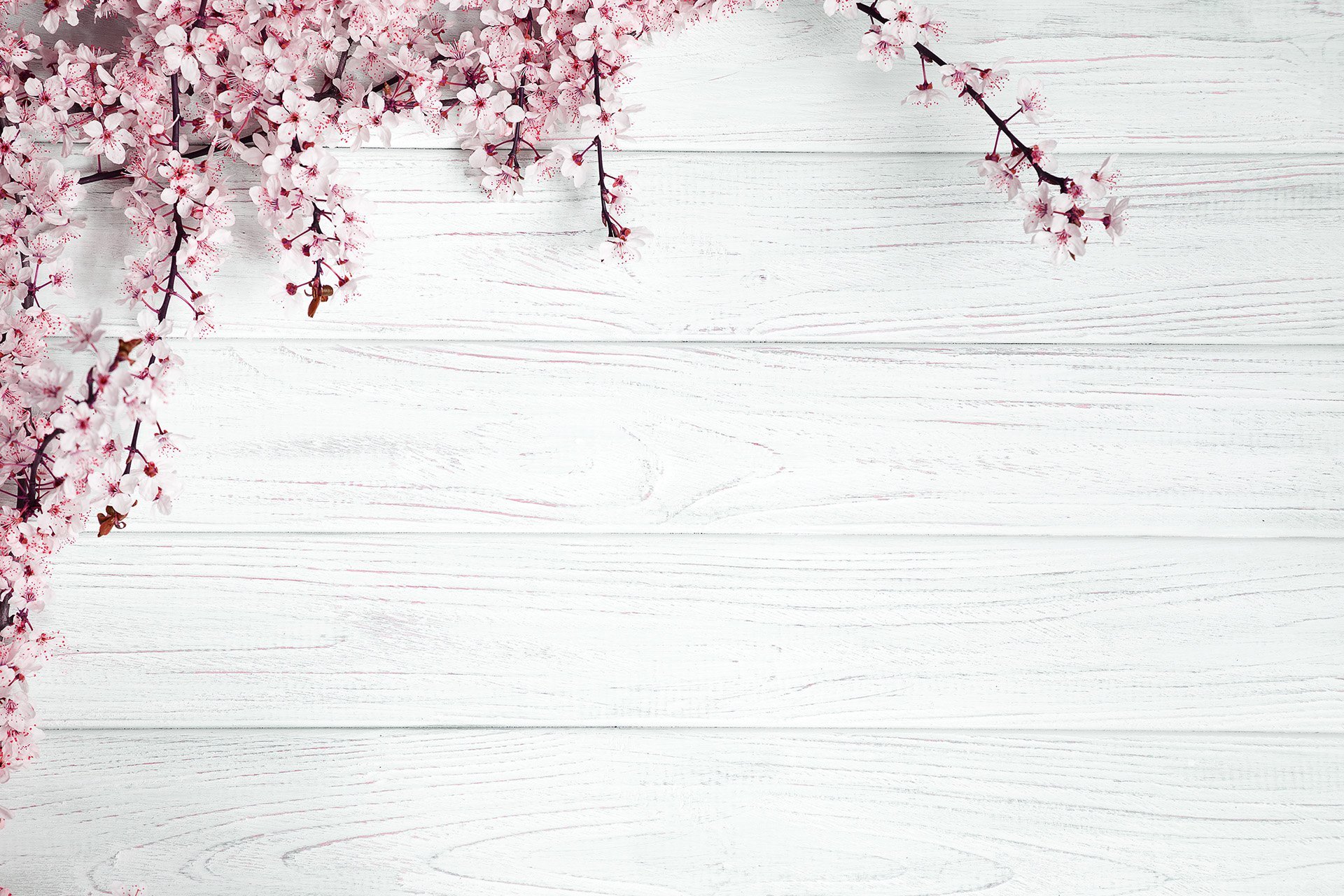 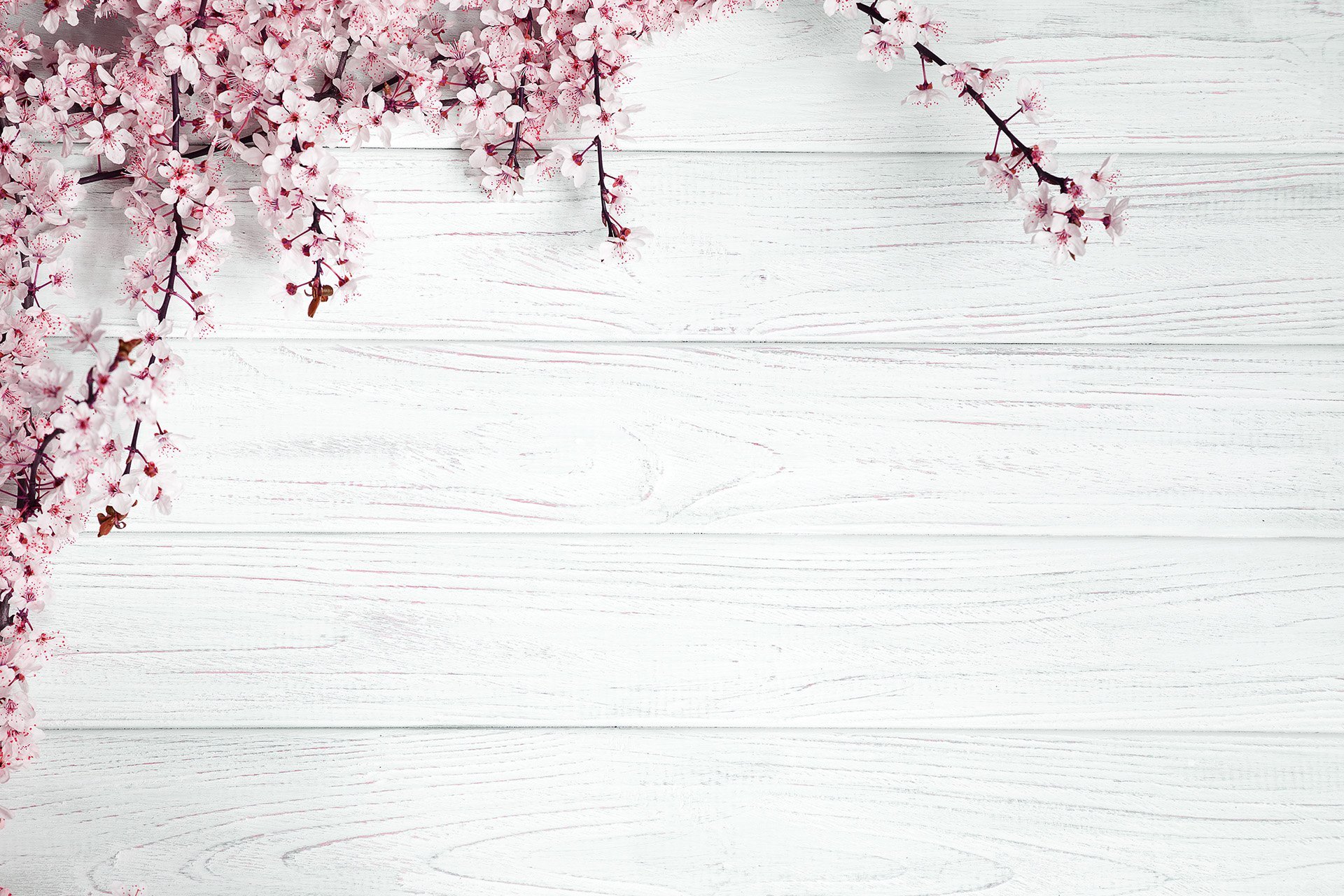